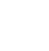 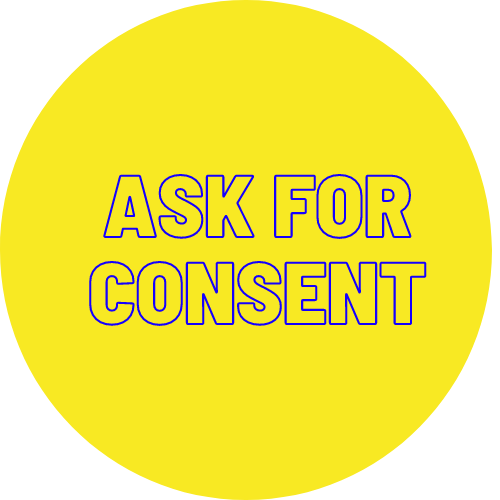 WELKOM!
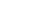 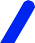 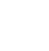 Gestart als instagrampagina
BESTAANSREDEN
2 bedenkers en 10 vrijwilligers


Voor en door jongeren
16-30 jaar
Preventie van seksueel geweld
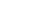 [Speaker Notes: Doen we met 2
10 vrijwiliigiers
Alles kan subsitie, stad gent
Voor en door jongeren 16-30
Bouwen aan een cultuur waar wederzijdse toestemming de norm is
2 jaar in Broei]
“Bouwen aan een cultuur waar wederzijdse toestemming de norm is.”
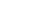 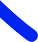 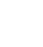 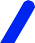 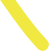 DOEL
JONGEREN SENSIBILISEREN ROND WEDERZIJDSE TOESTEMMING
Ontstaansreden:
Preventie van seksueel geweld
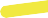 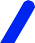 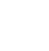 WAT DOEN WE?
Consent training
Omstaander training
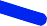 Safer space advies
Sensibiliserings-
stand
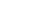 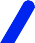 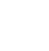 WAT DOEN WE?
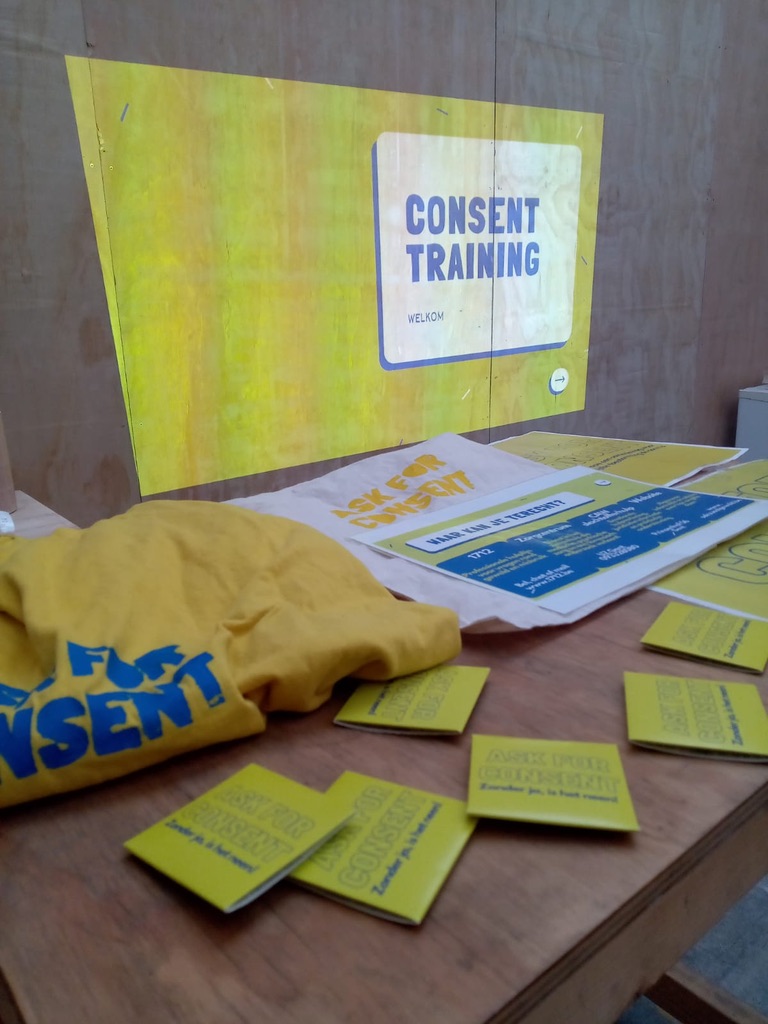 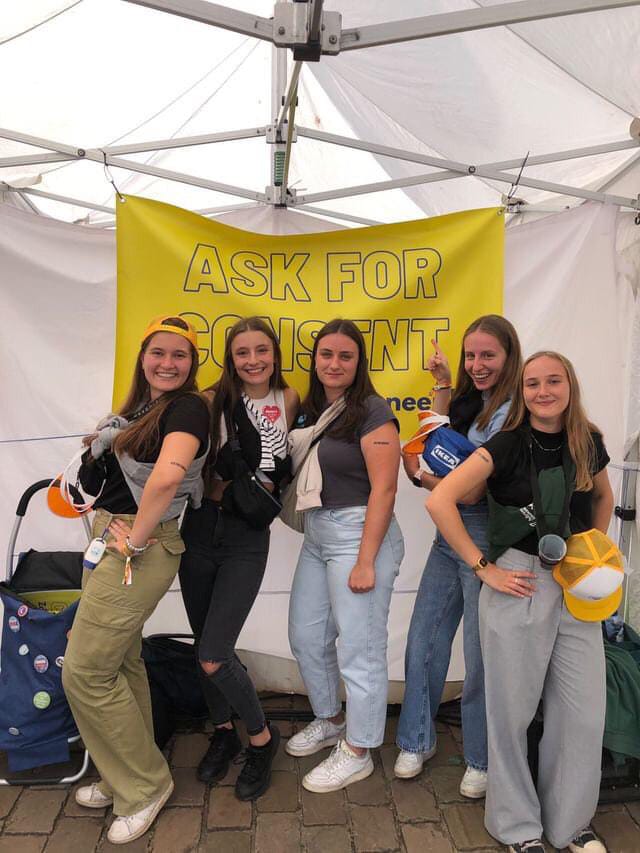 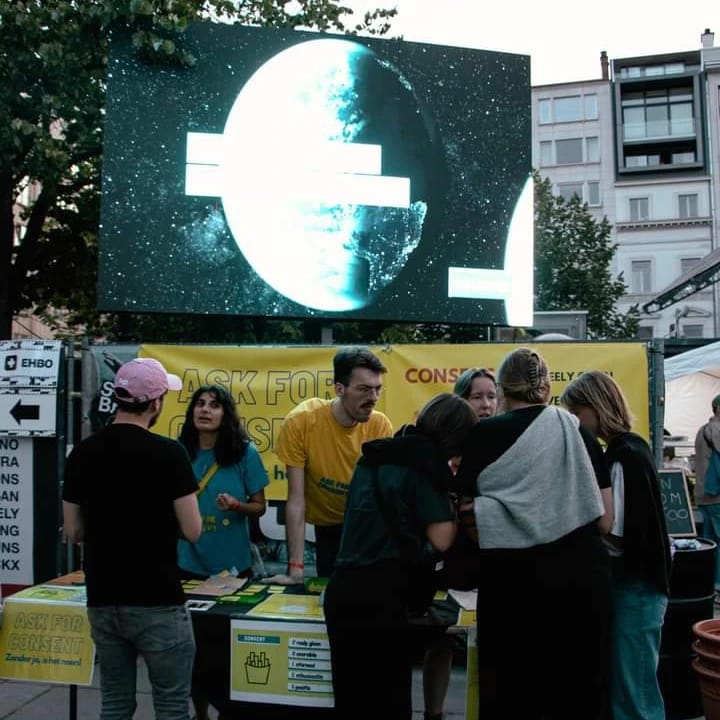 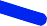 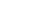 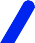 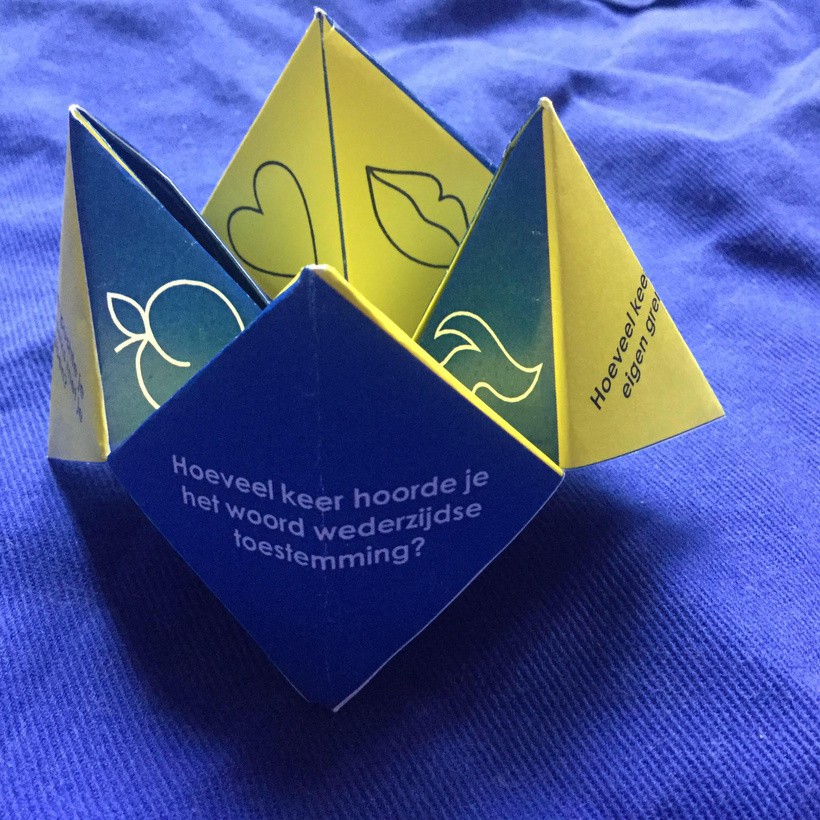 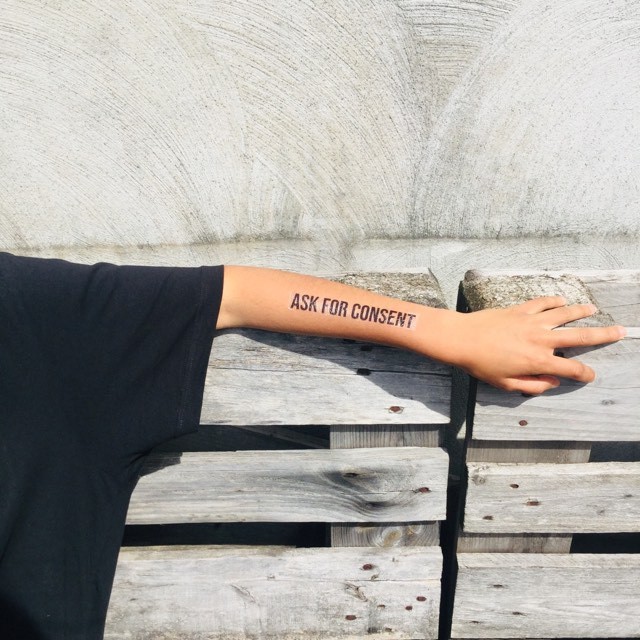 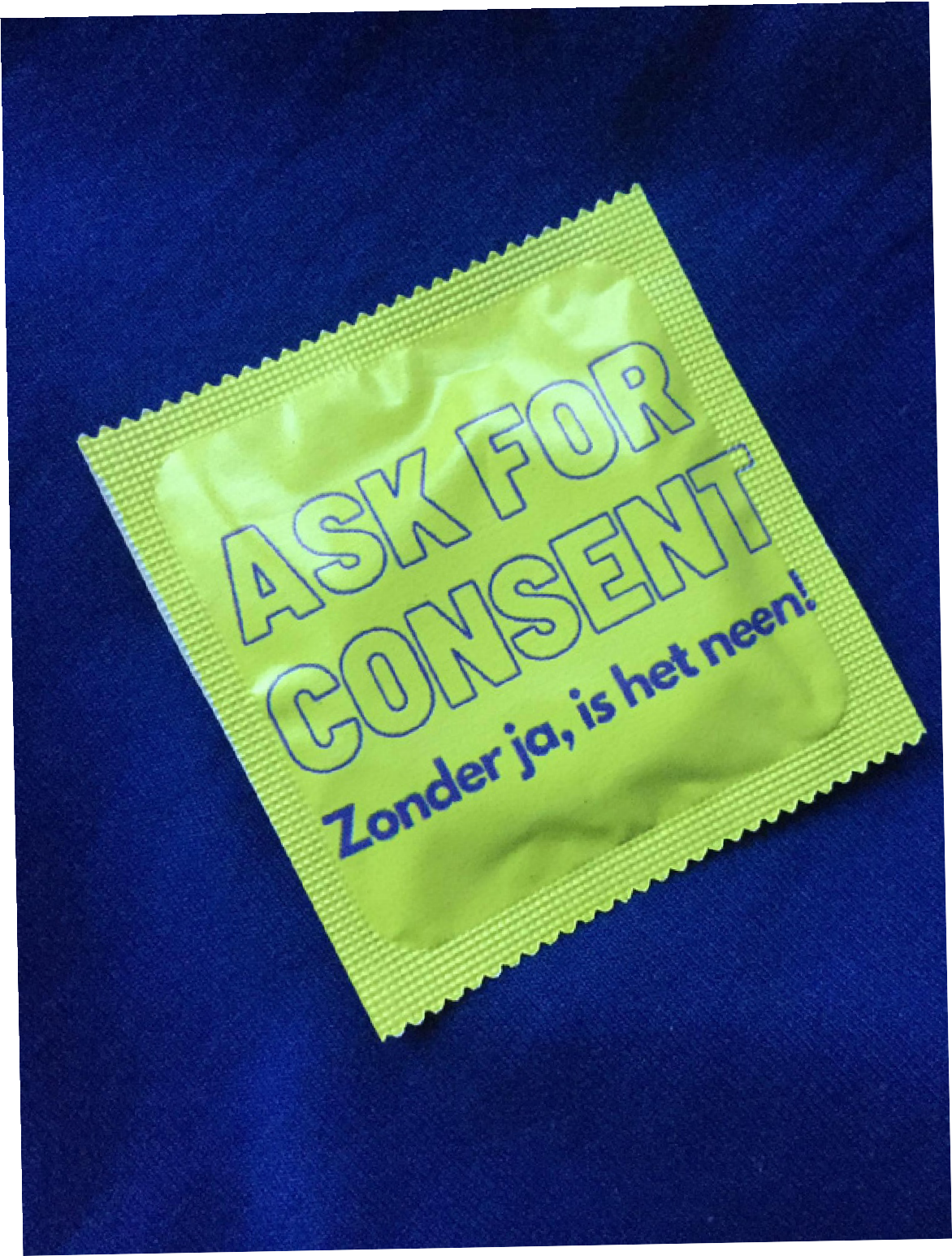 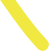 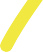 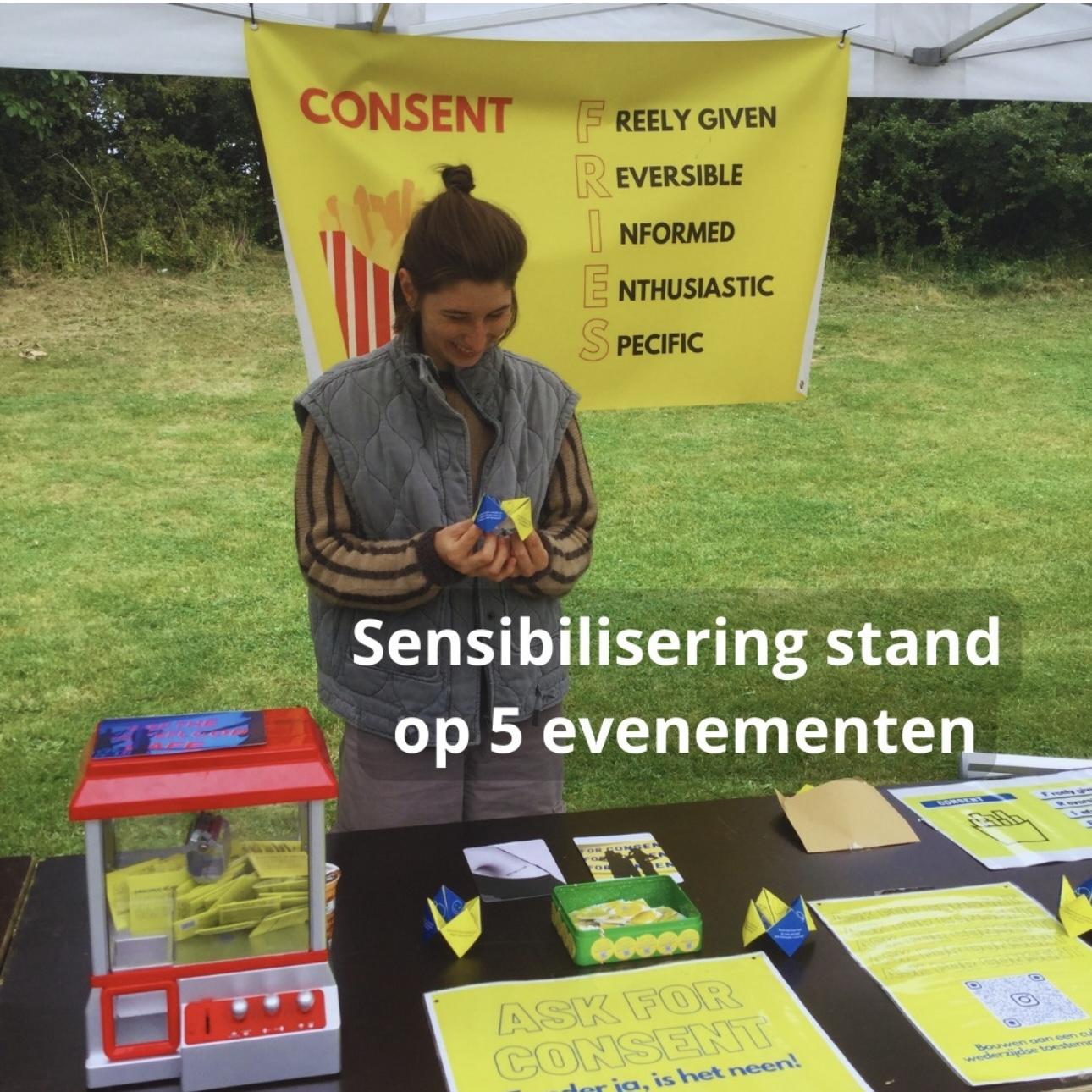 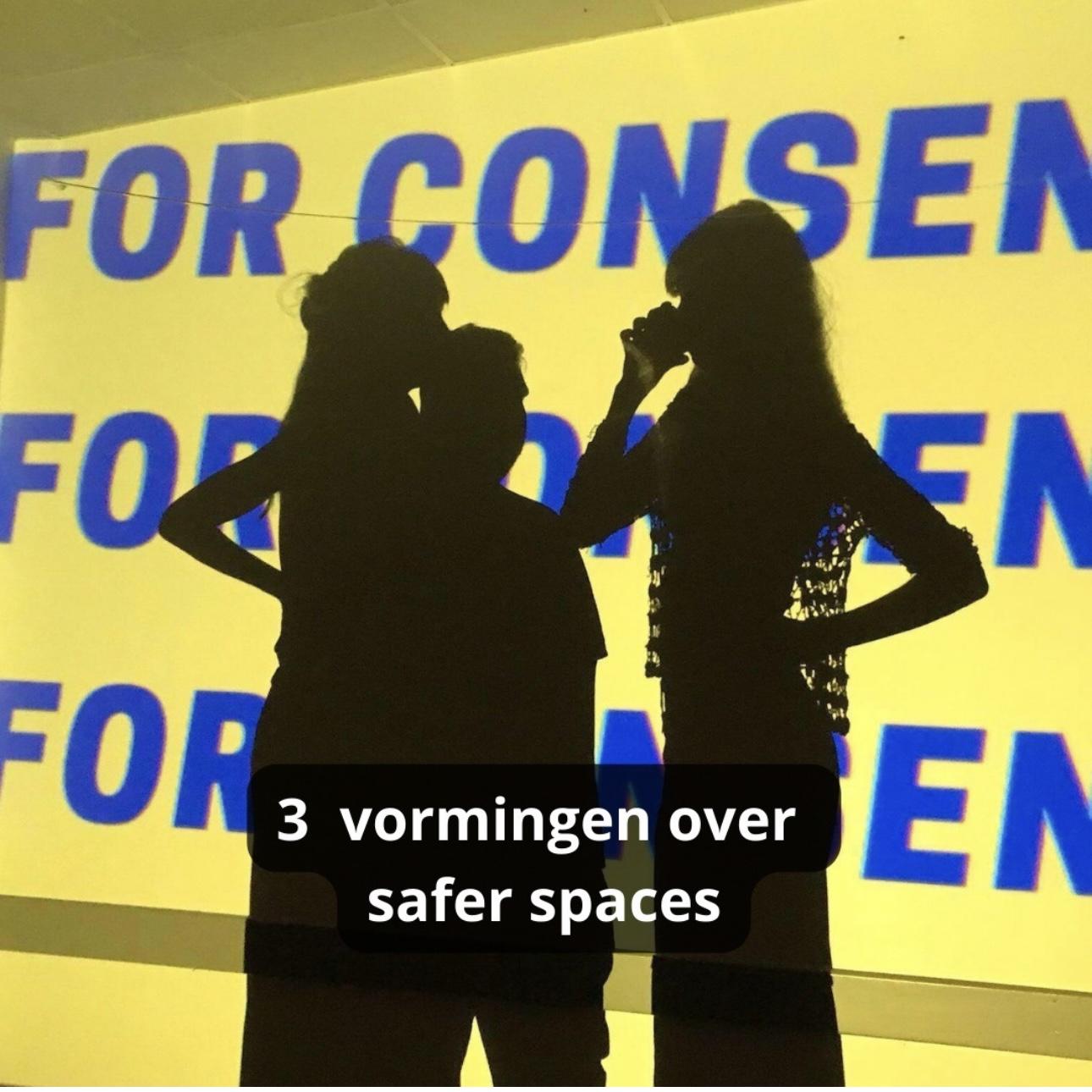 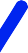 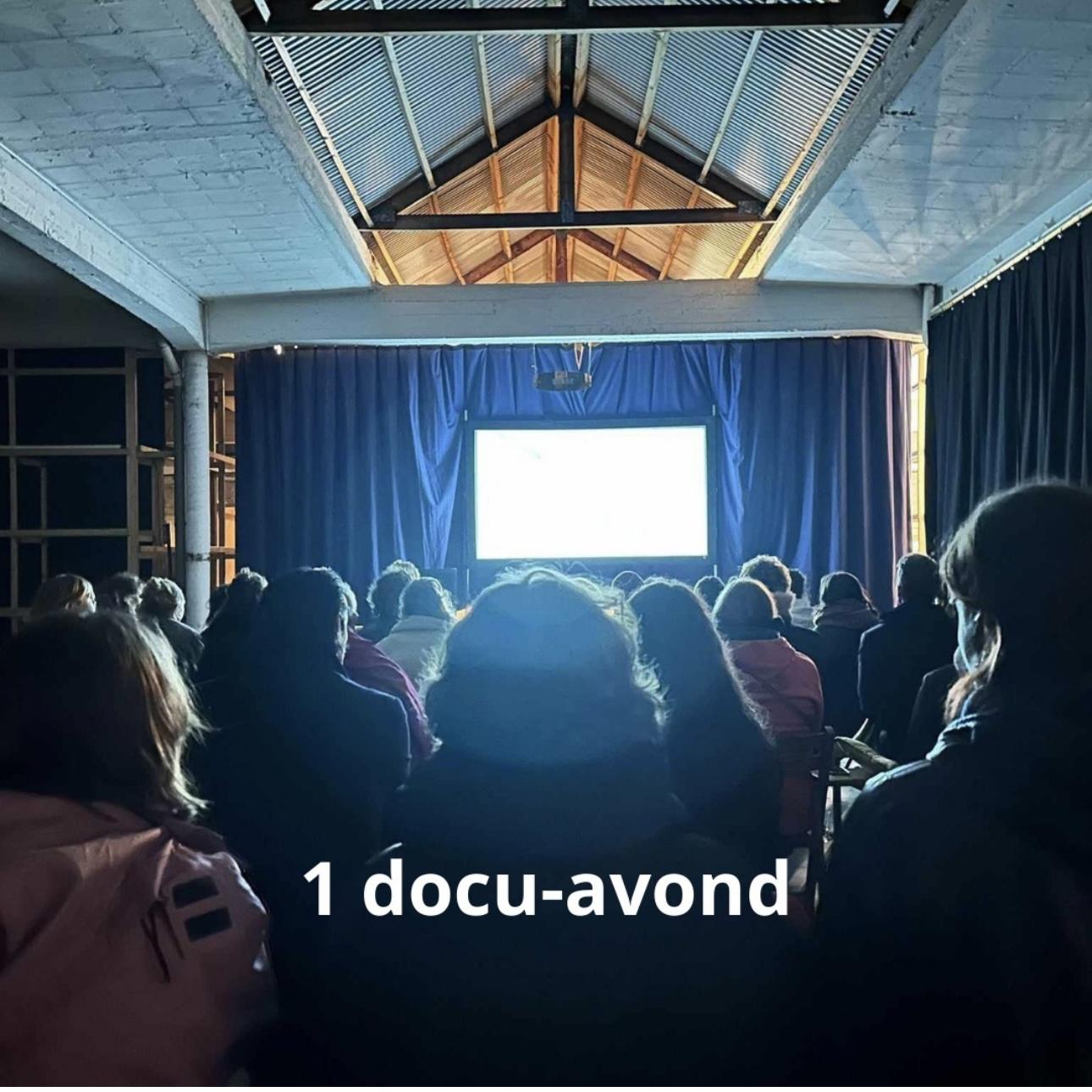 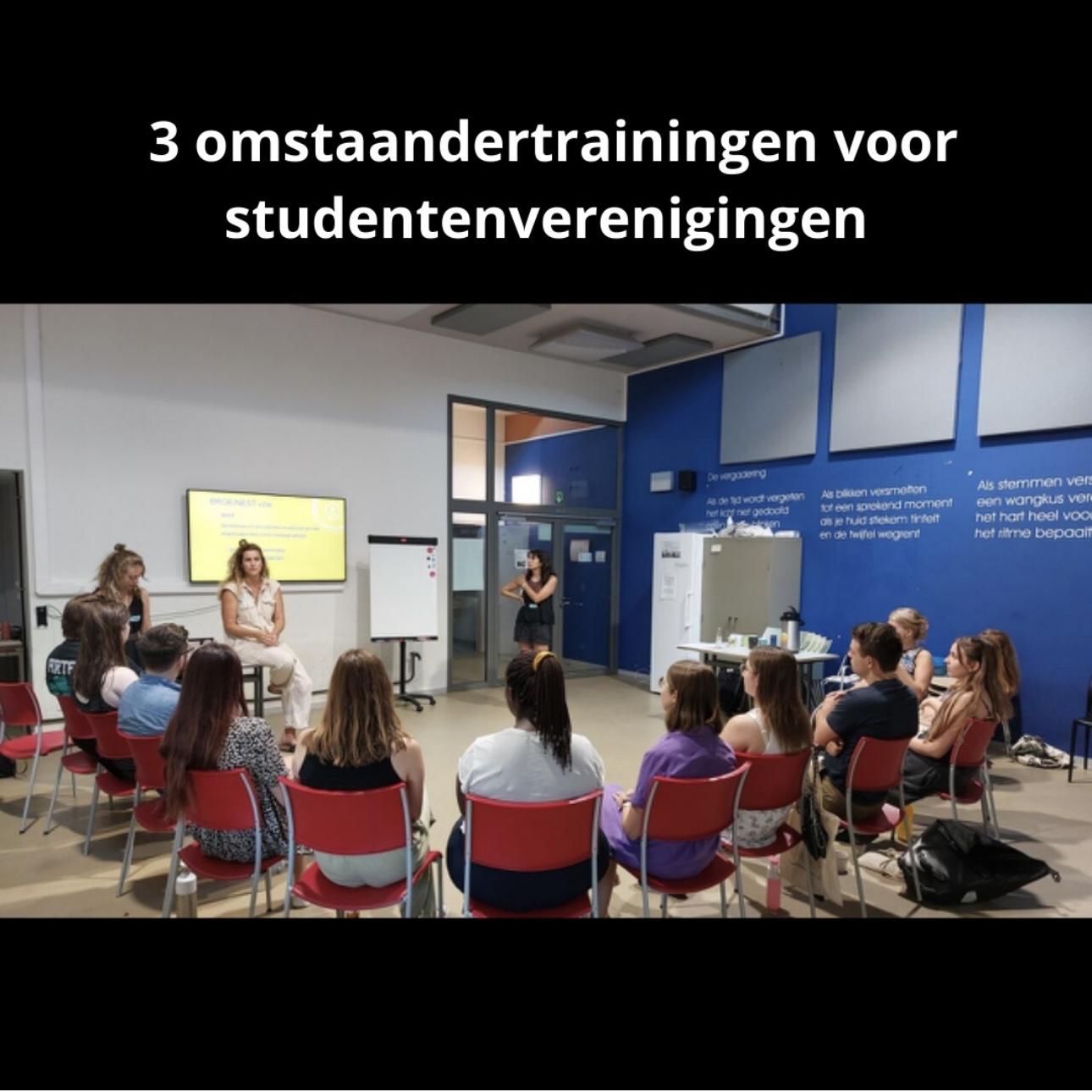 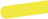 [Speaker Notes: er is een grote vraag naar vormingen, we kunnen deze aanvragen niet meer allemaal behandelen daarom schakelen we binnenkort onze vrijwilligers in om die ook te geven.]
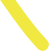 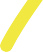 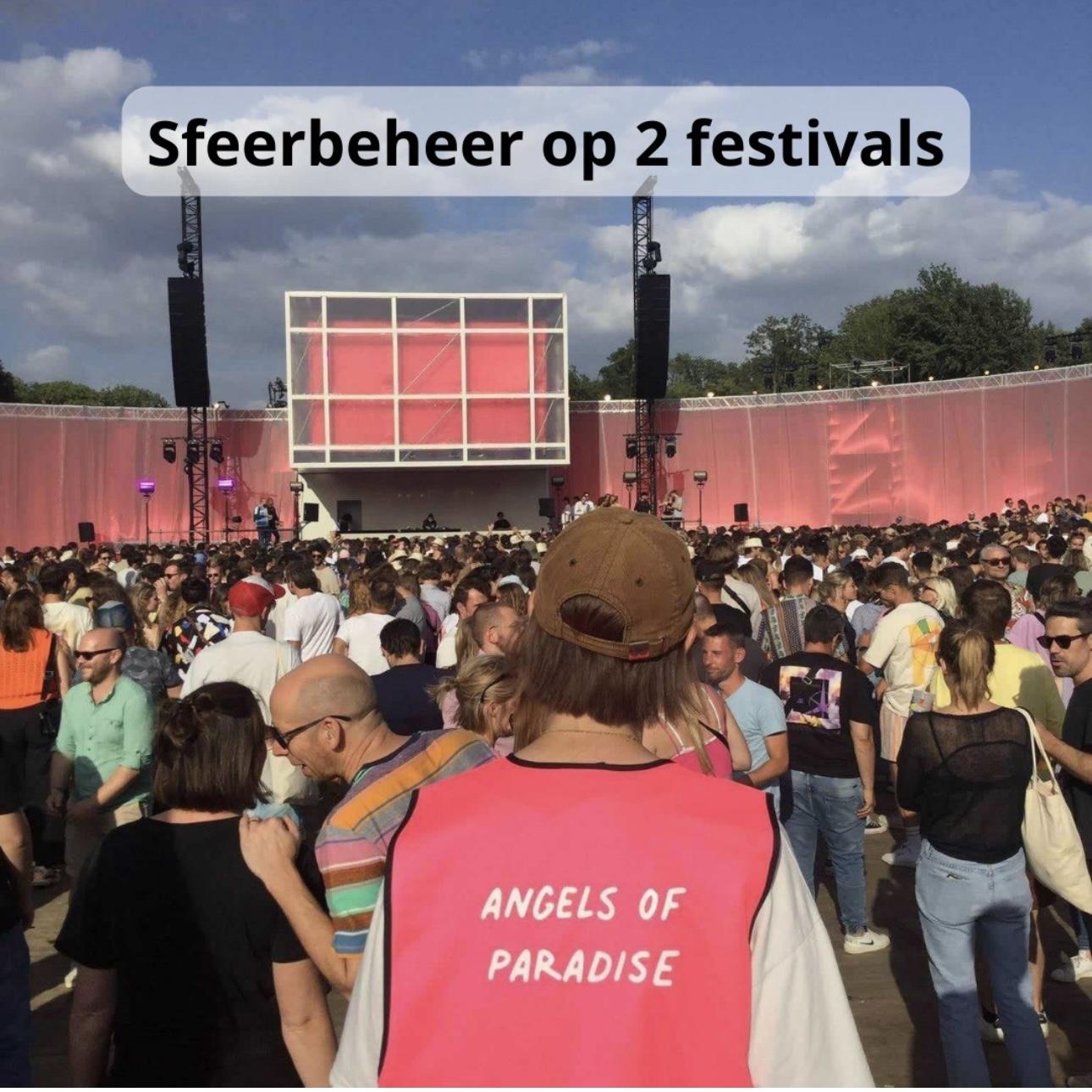 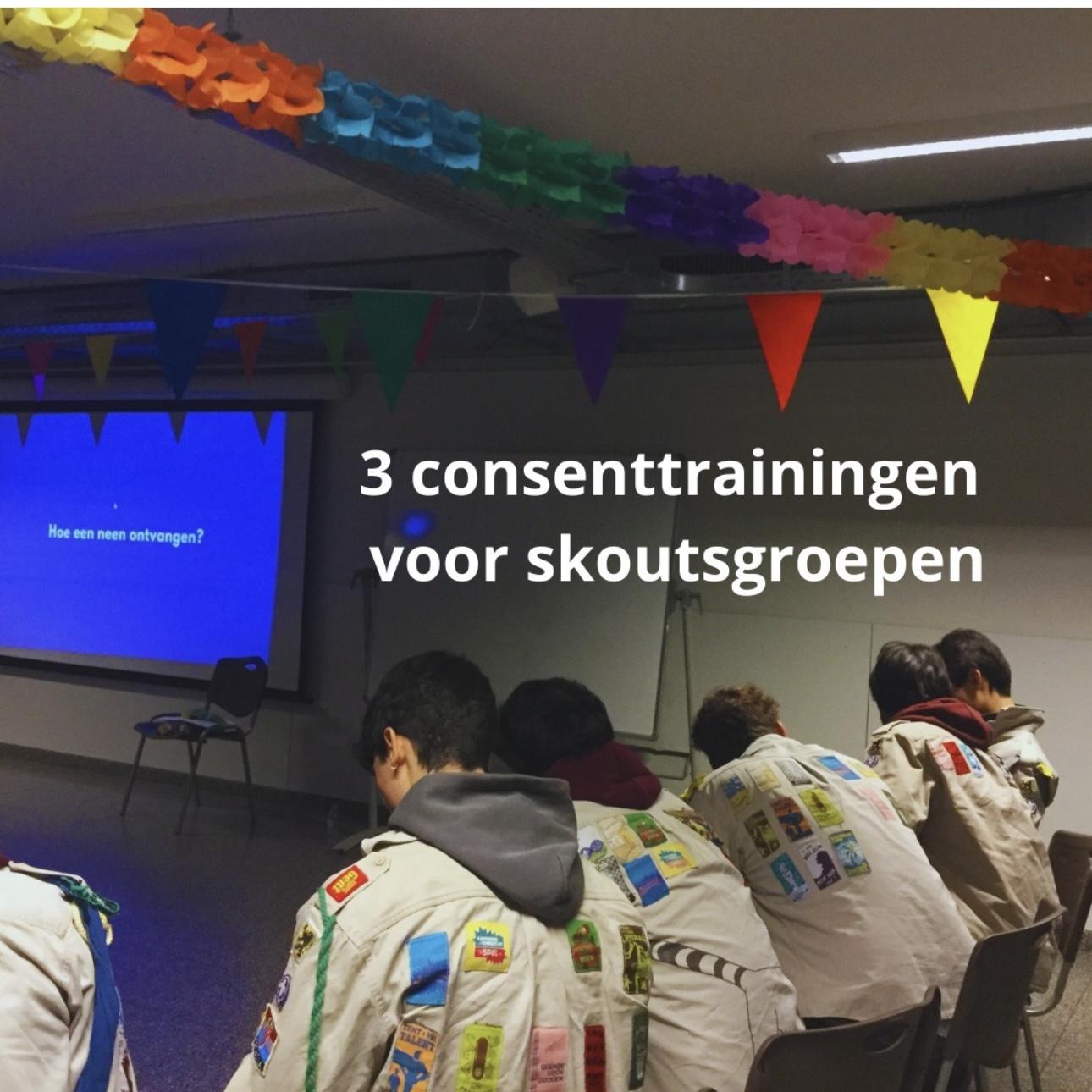 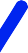 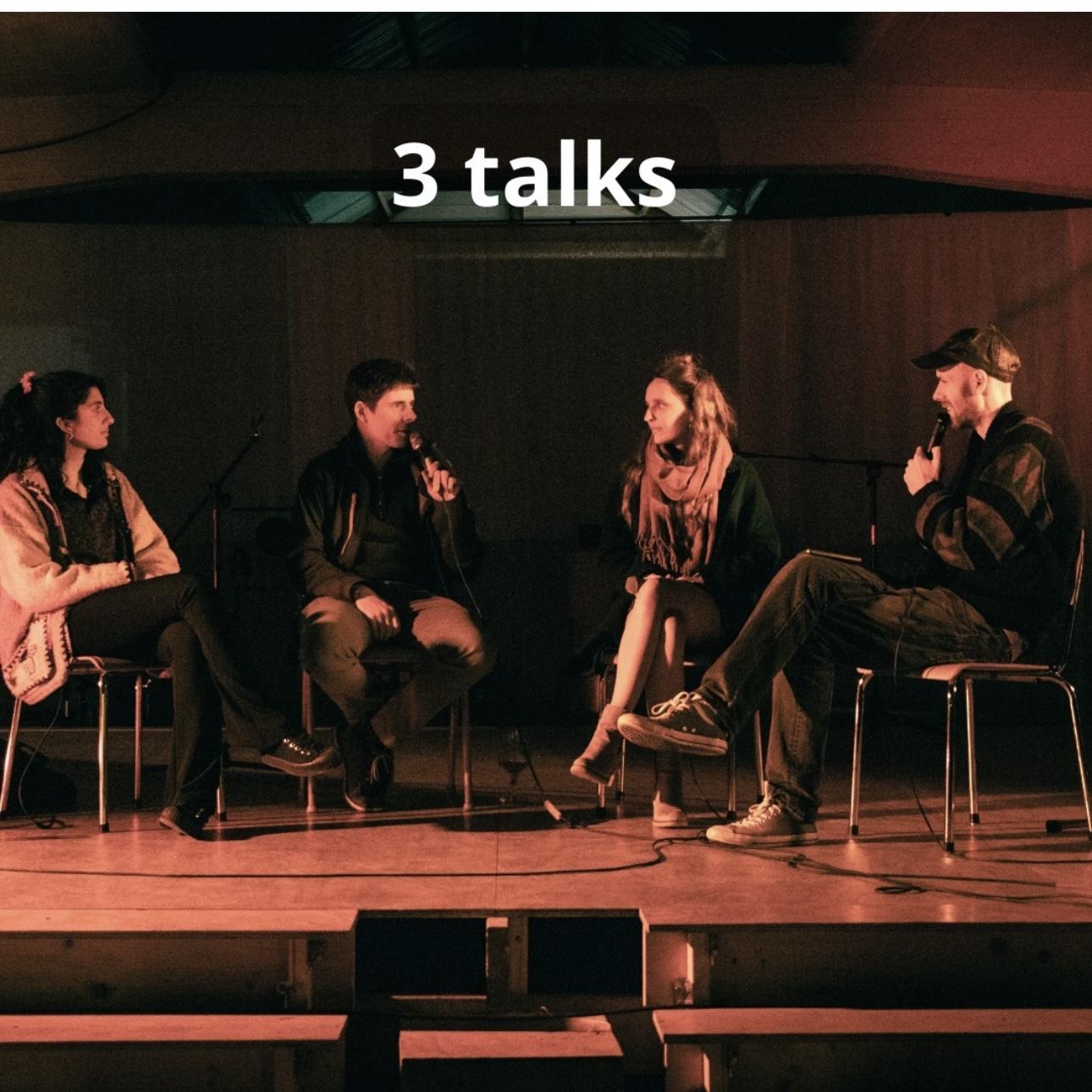 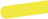 [Speaker Notes: sfeerbeheer op Horst en paradise
Stand op boomtown, paradise 
Nightlife, organisatie in broei, en podcast
Podcast, studentenverenigingen train the trainer]
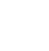 2  Jaar ASK FOR CONSENT
6 consenttrainigen
4 omstandertrainingen
4 safer space trainingen
2 x sfeerbeheer op festivals
10 standen op events: student kick offs en festivals, …
5 organisaties geholpen met safe(r) spaces
4 documentaire avonden
5 talks
1 podcast
1 aflevering Faqda over consent
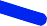 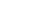 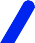 [Speaker Notes: consenttrainingen zijn voornamelijk aan studentenverenigingen, organisaties uit het jeugdwerk zoals overkop, formaat en ook aan skoutsen. 

aflevering met flowindy over consent

sfeerbeheer op Horst en paradise

docu avonden: grijze zone + cybergeweld + women don’t cycle

standen op student kick off gent + vub, dorp brugge, seksualiteitsbeurs, boomtown, paradise, …

organisaties geholpen met safer spaces: vaak collectieven die voor de eerste keer een feest organiseren;

safer space training bv. aan de medewerkers van broei zelf: hoe een feest veilig houden

talks gingen over nightlife, over onze organisatie binnen broei, …]
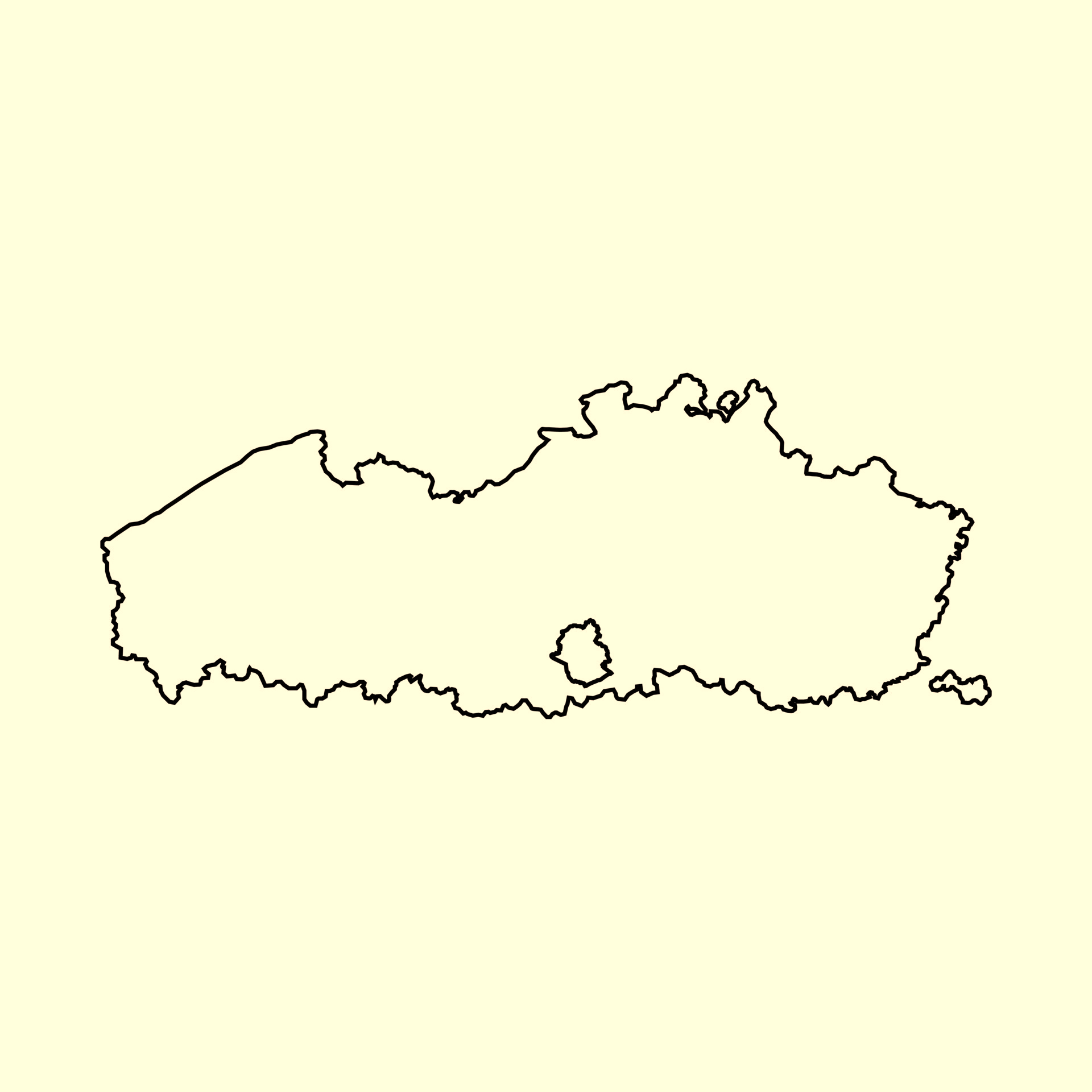 [Speaker Notes: Brugge: dorp (zomerbar entrpot)

Benadrukken dat we veel succes hebben en dat we eigenlijk niet altijd op alle aanvragen kunnen ingaan aangezien we vrijwilligers zijn.]
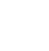 CONTACT
www.askforconsent.be
askforconsentgent@gmail.com
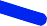 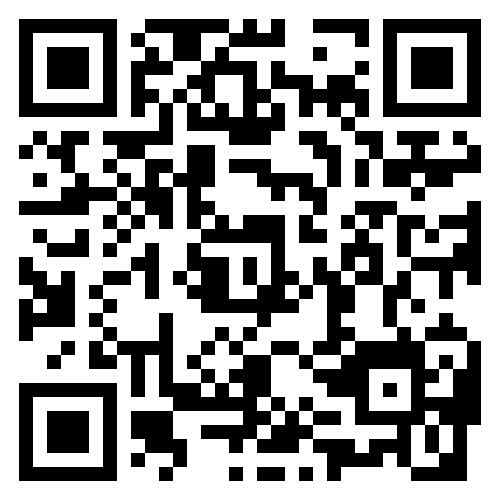 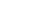 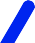